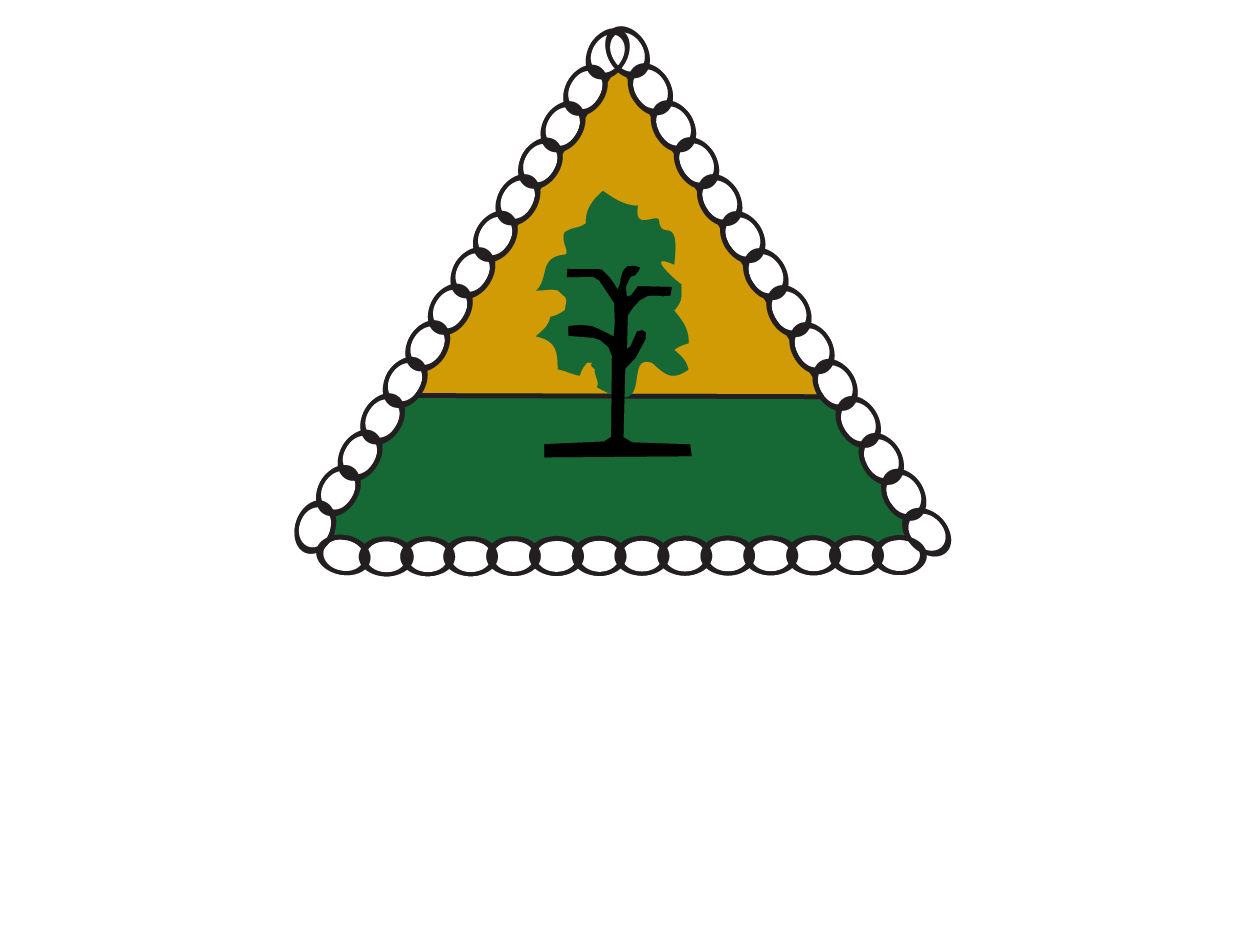 ICAG REGULATORS’ FORUM

(VIRTUAL)

BY

BENJAMIN CHEMEL, FCCA, ACIB,MBA, BSc.
                                                                                                                 Nov., 2022
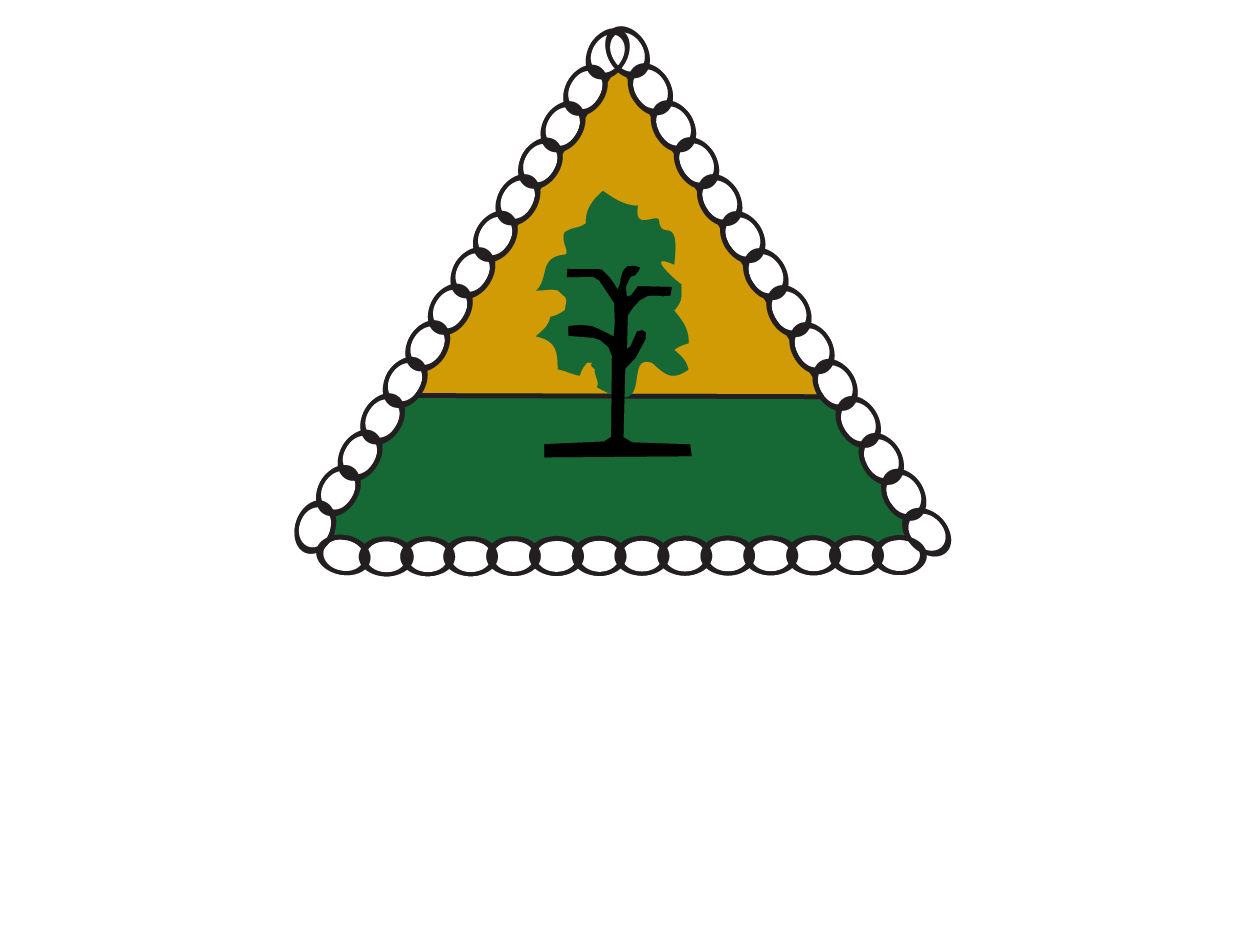 Introduction
A well-structured regulatory regime contributes to the efficiency and stability of the financial system.
Influence on a country's economic development
Level of capital formation, 
Efficiency in the allocation of capital between competing claims, 
Confidence to end-users (depositors)
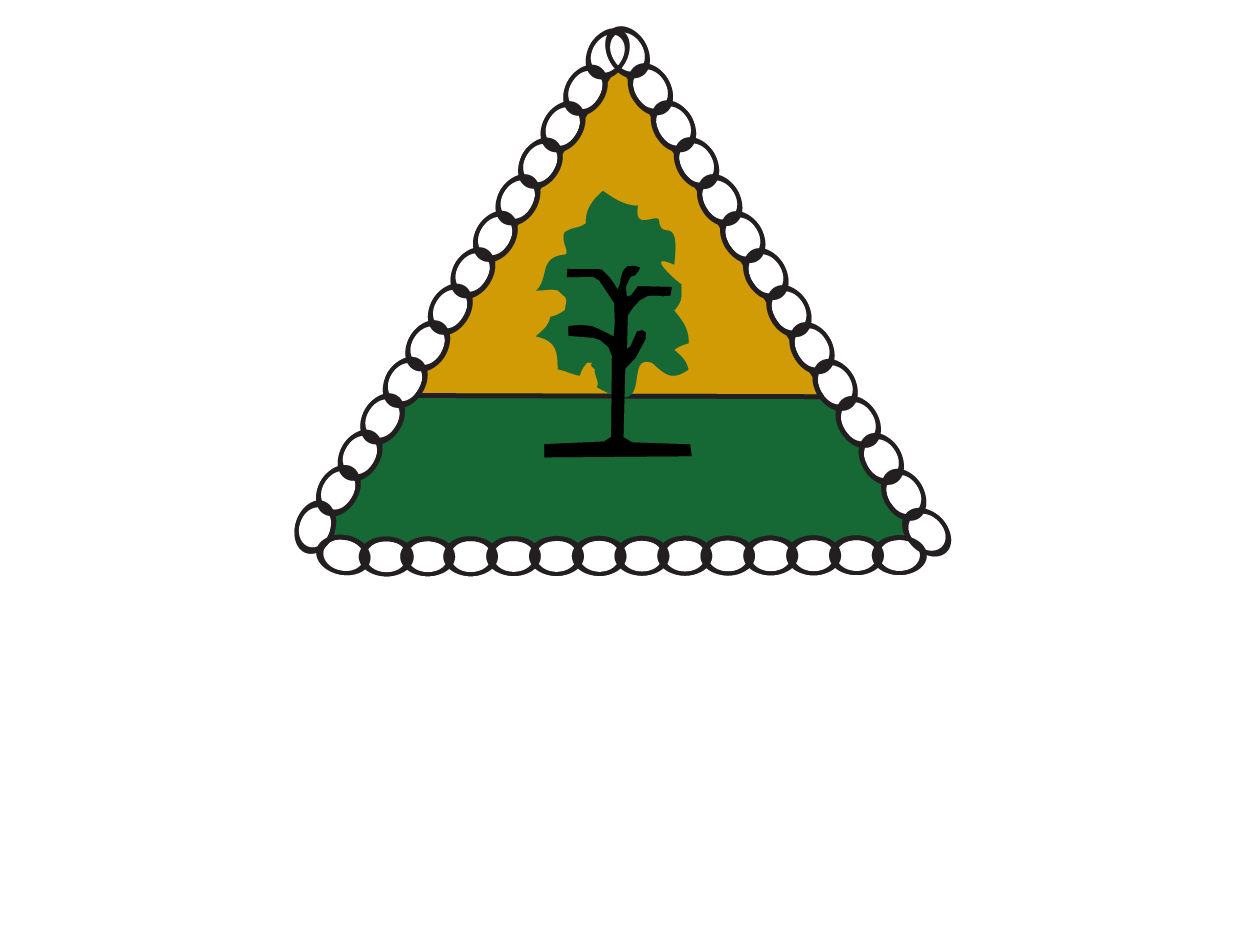 Financial Industry in Ghana
Banking
Insurance
Pensions
Capital Market
Bank of Ghana
SEC
NIC
NPRA
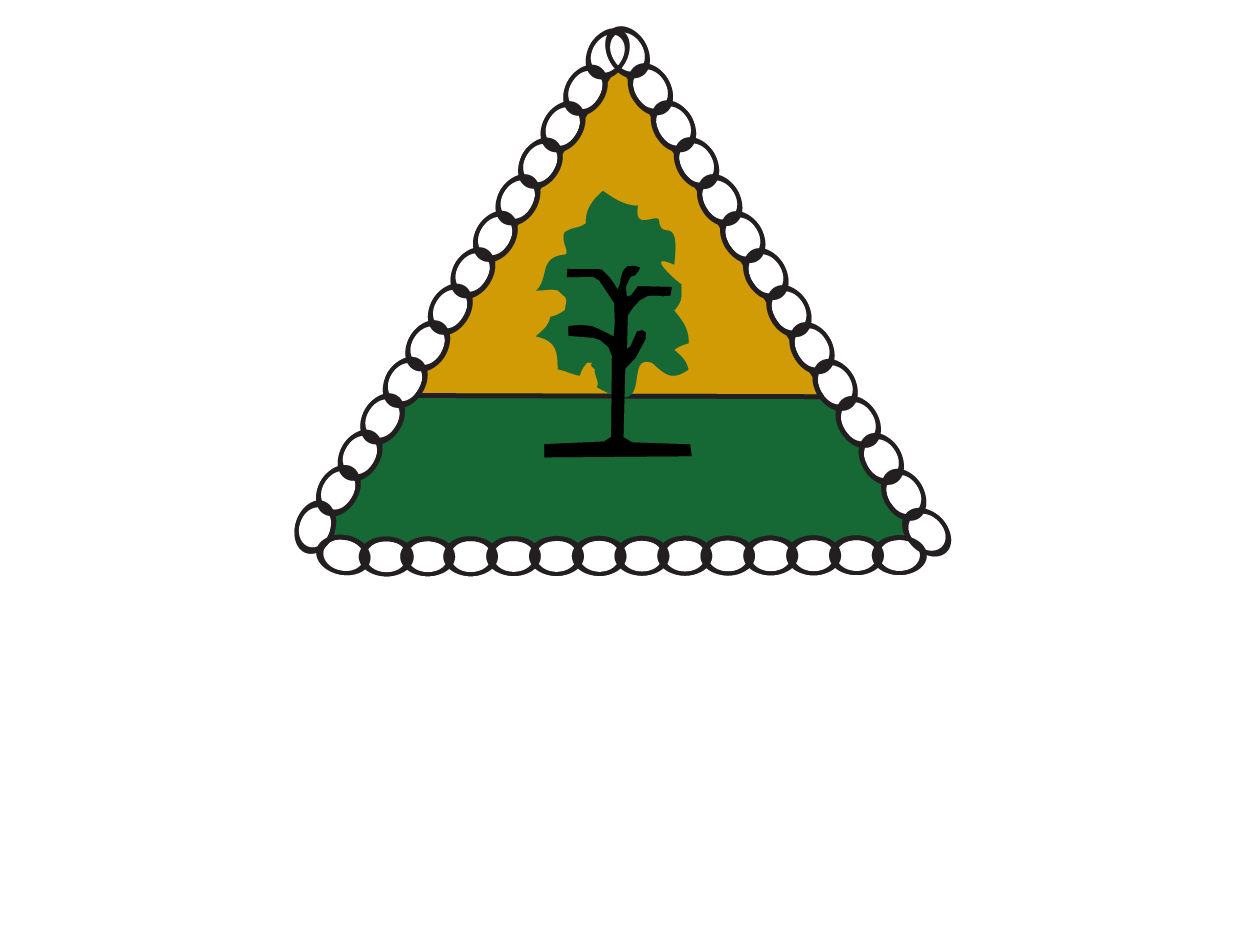 Banking Industry
Banking
Universal Banks
Savings and Loans
MFIs
Forex bureau 
RCBs
Bank of Ghana
RCBs
ARB Apex Bank
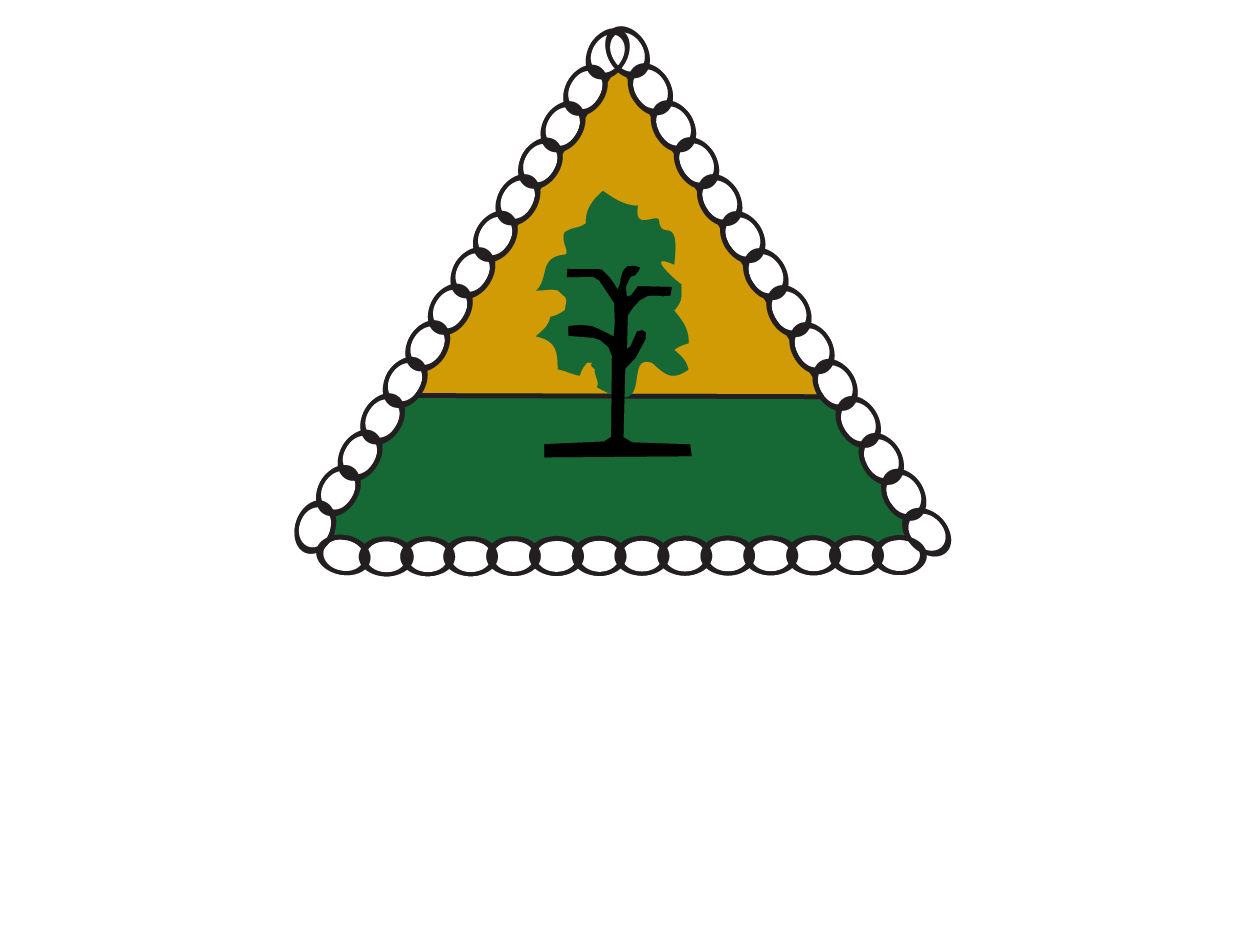 Source of ARB Apex Bank’s Mandate
In accordance with the Bank of Ghana Act, 2002, (Act 612), the Bank of Ghana may appoint an authorised agent to carry out specified activities of a particular tier or category or class of specialised deposit-taking institutions on behalf of the Bank of Ghana.
 
For the purpose of this section, “authorised agent” includes an apex body, network, industrial association, self-regulatory organisation or any other person recongnised by the Bank of Ghana-  Section 2(5 & 6) of BSDI Act, 2016 (Act 930).
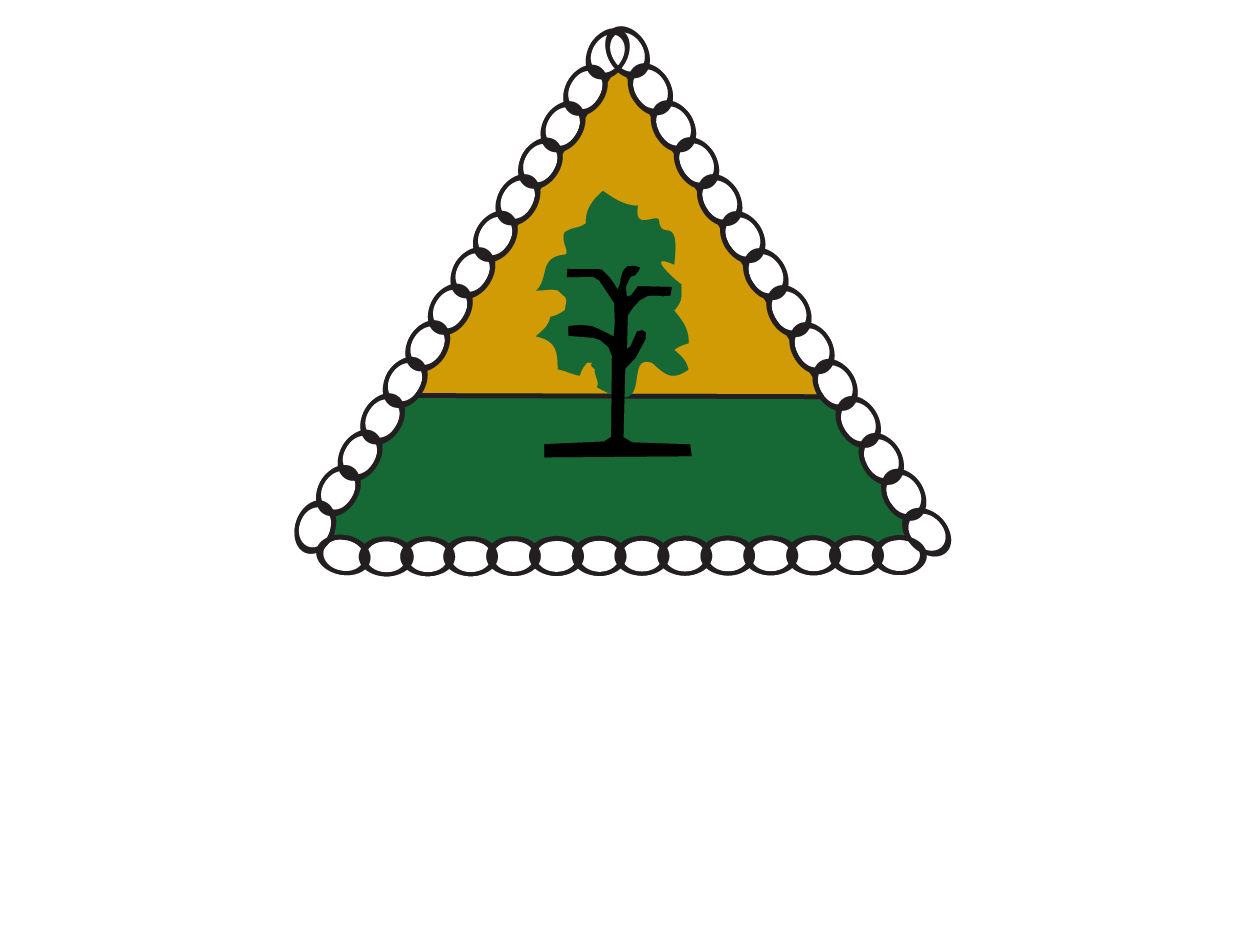 The Major Challenges
Inability to cover all RCBs in a financial year
Corporate Governance Issues at the RCBs:
Inability to attract qualified people
Unwillingness of directors to retire
Excessive involvement in operations
Lack of Right to Sanction
Skills and Remuneration:
Attracting qualified staff
audit, risk and compliance by one person
Resources Constraints:
Inability to implement directives and standards e.g. IFRS,CRD, Cyber
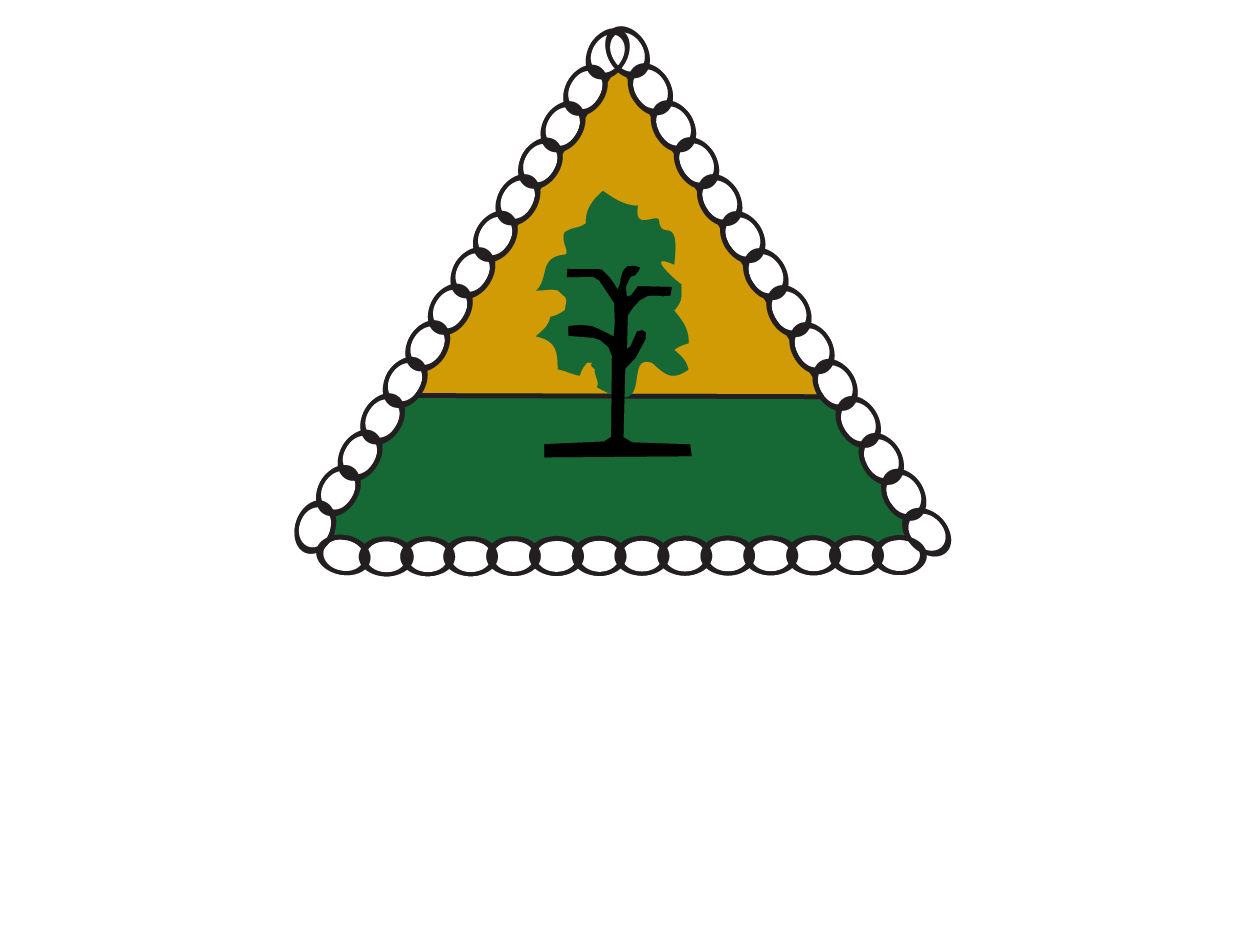 Institutional structure (set-up of the ARB Apex Bank)
A banker and a supervisor for RCBs
RCBs are owners and customer
Responsibility without authority
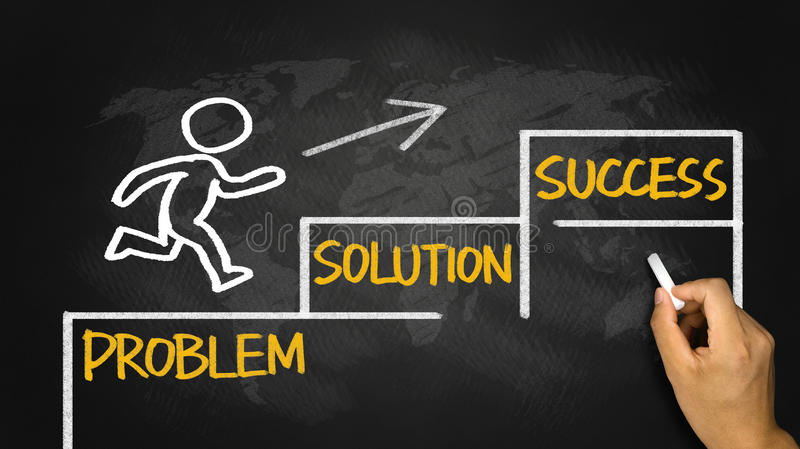 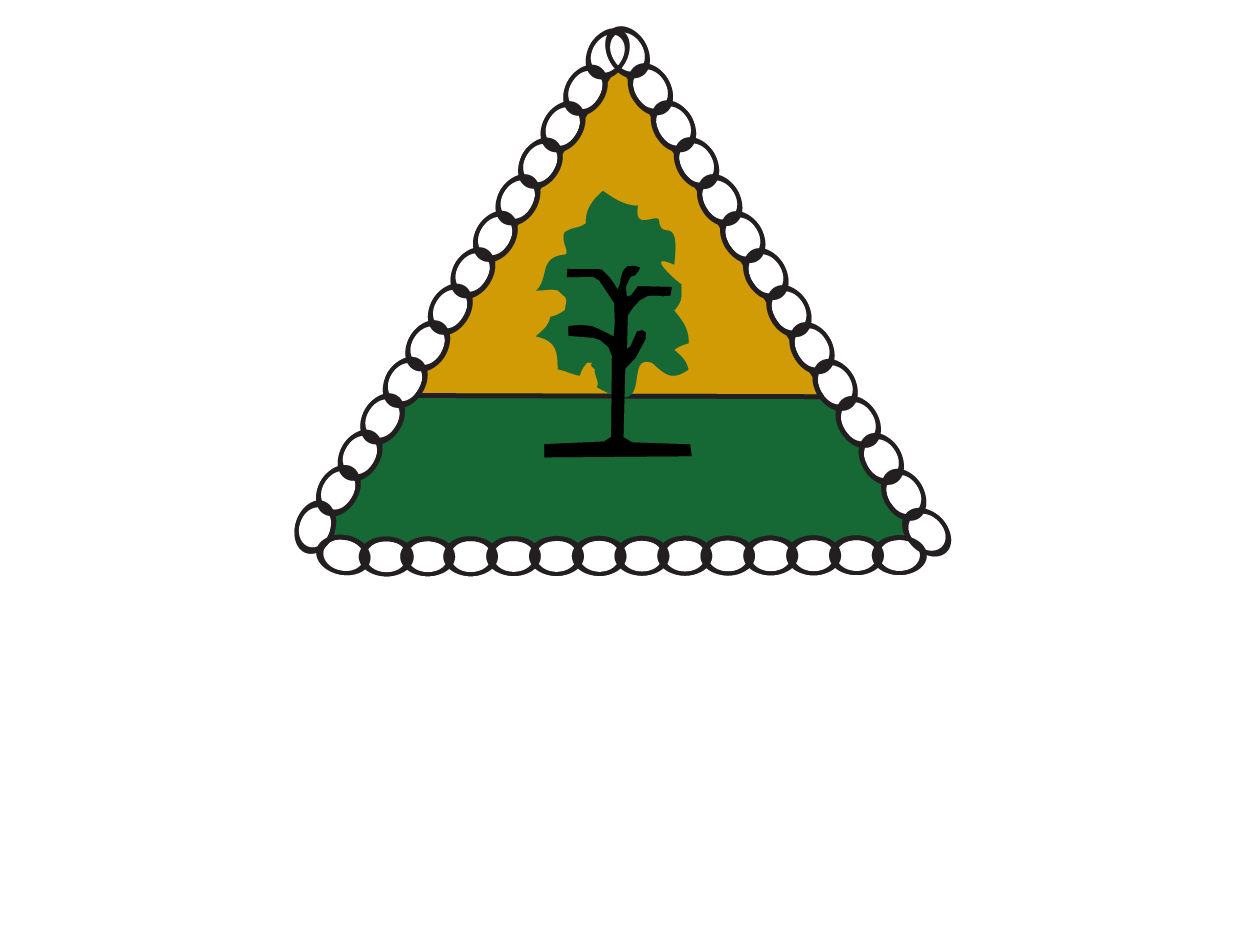 Addressing the Governance Issues
Tenure of office of directors has been limited to 9 years (3yrs X3 terms)
Tenure of office of CEOs has been limited to 12 years (4yrs X3 term)
Clear separation of CEO and Chairman’s role
Introduction of qualification for directors
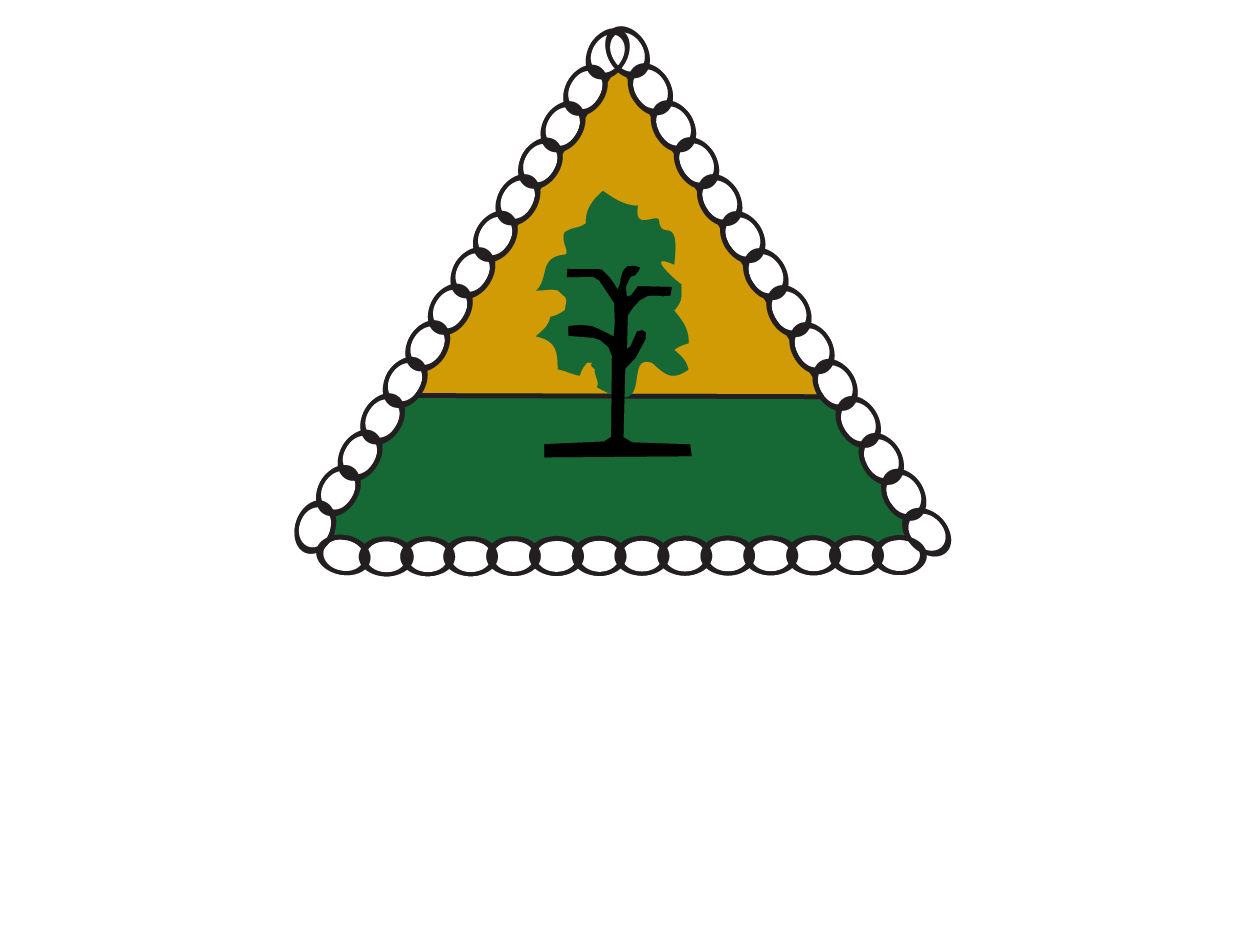 Structural Review
The revision of the L.I. 1825 is being reviewed 
Bank of Ghana to cede of more powers to the ARB Apex Bank
ARB Apex Bank should have powers to sanction – remove errant Board and/or Management of RCBs.
Penalties from RCBs for various breaches.
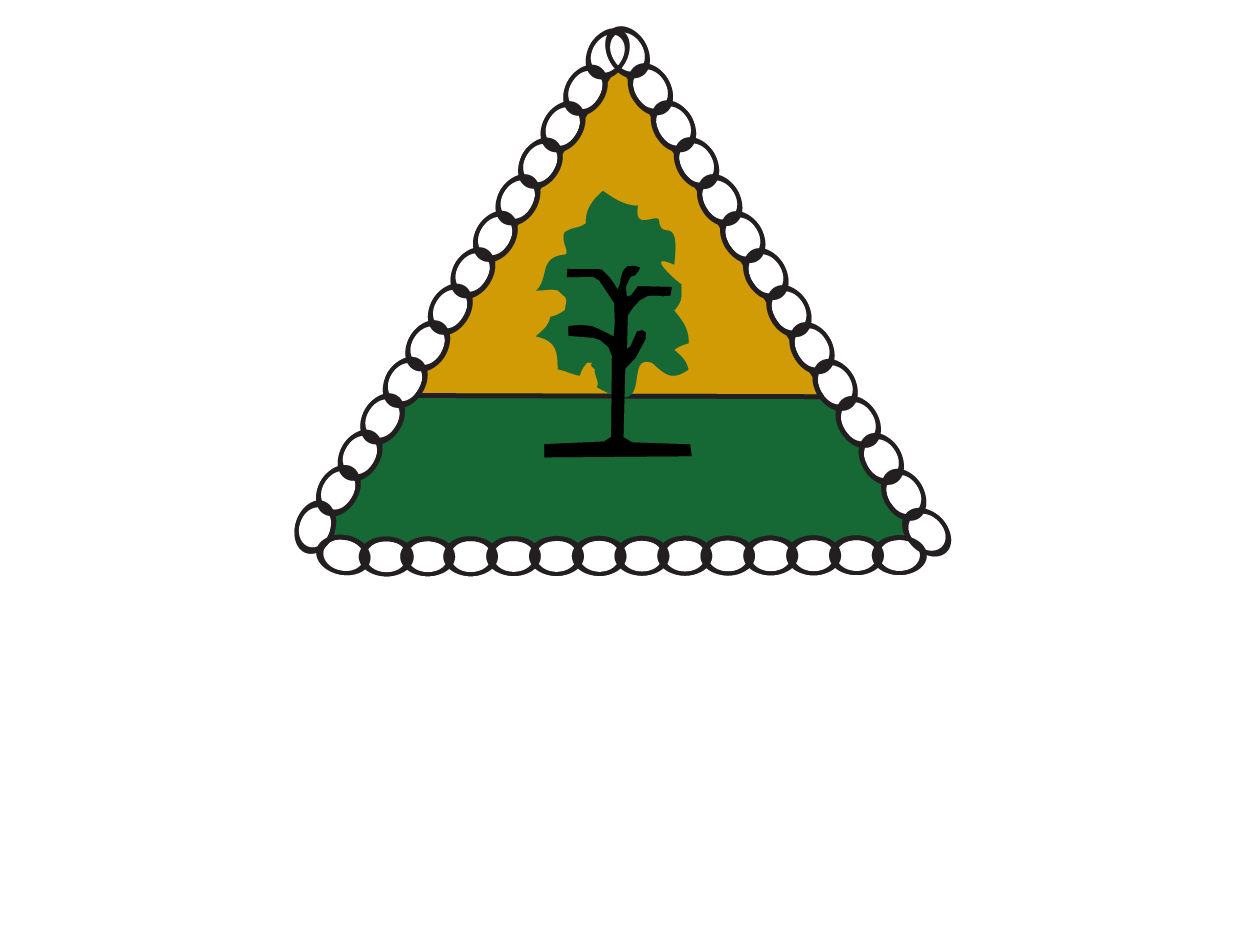 Training and Capacity Building
Continue to deliver training to RCBs’ staff and directors focusing on new trends and changing governance environment .
Collaboration with ARB and NBC to train and certify all directors
Employing more skilled personnel
Increasing the staff strength of the Apex Bank to cover more RCBs a year (starting with coverage in 2 years)
Giving cutting-edge training and development to our staff
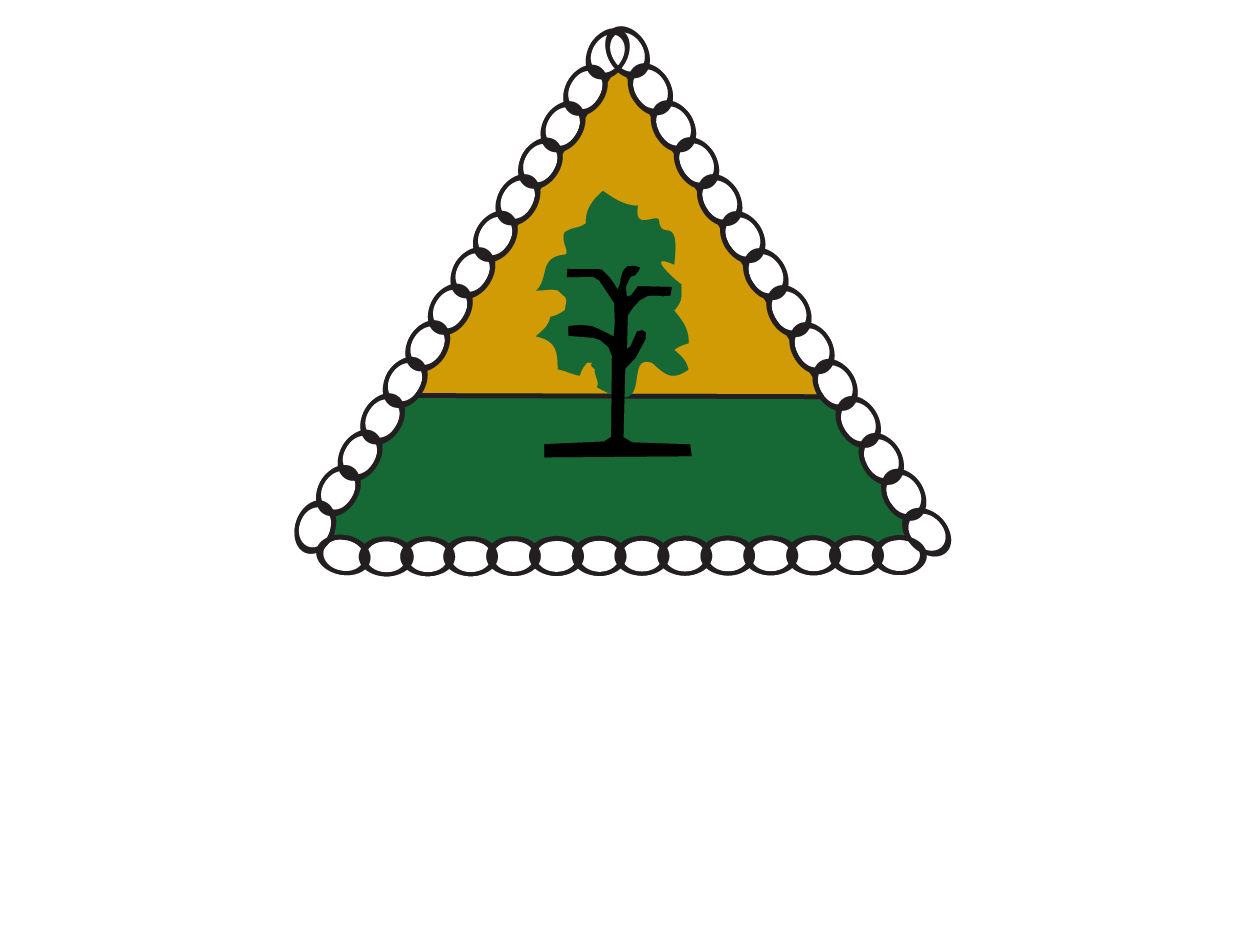 THANK YOU